Десятые Поляховские чтения
Секция динамики естественныхи искусственных небесных тел
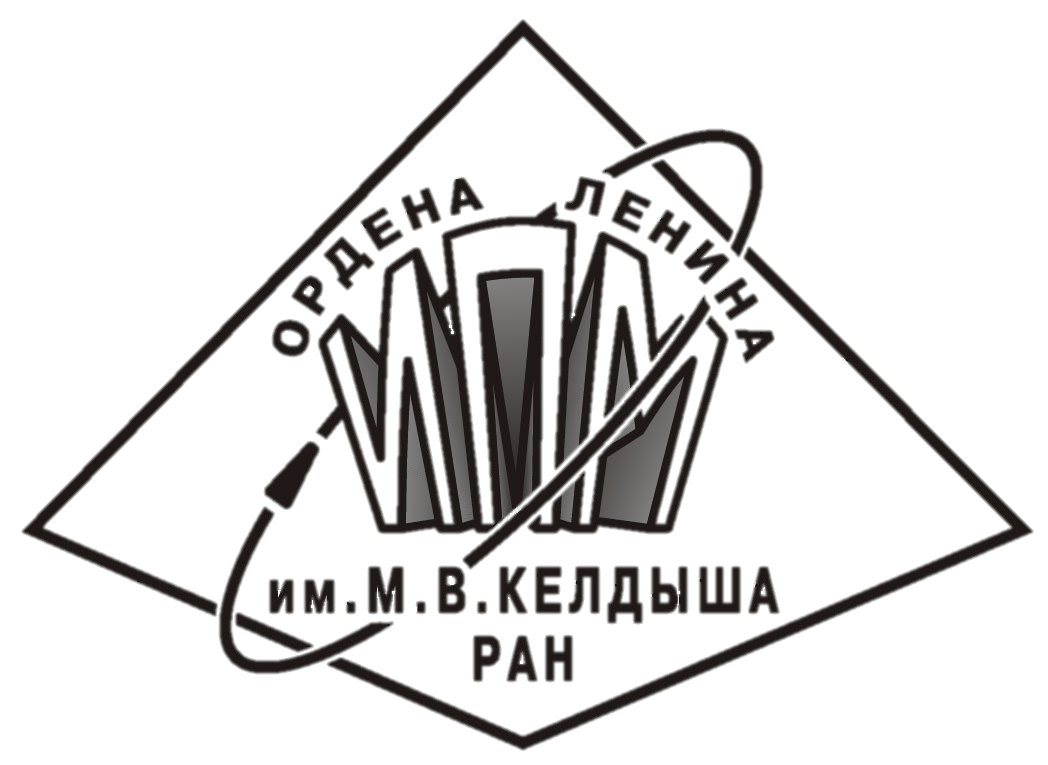 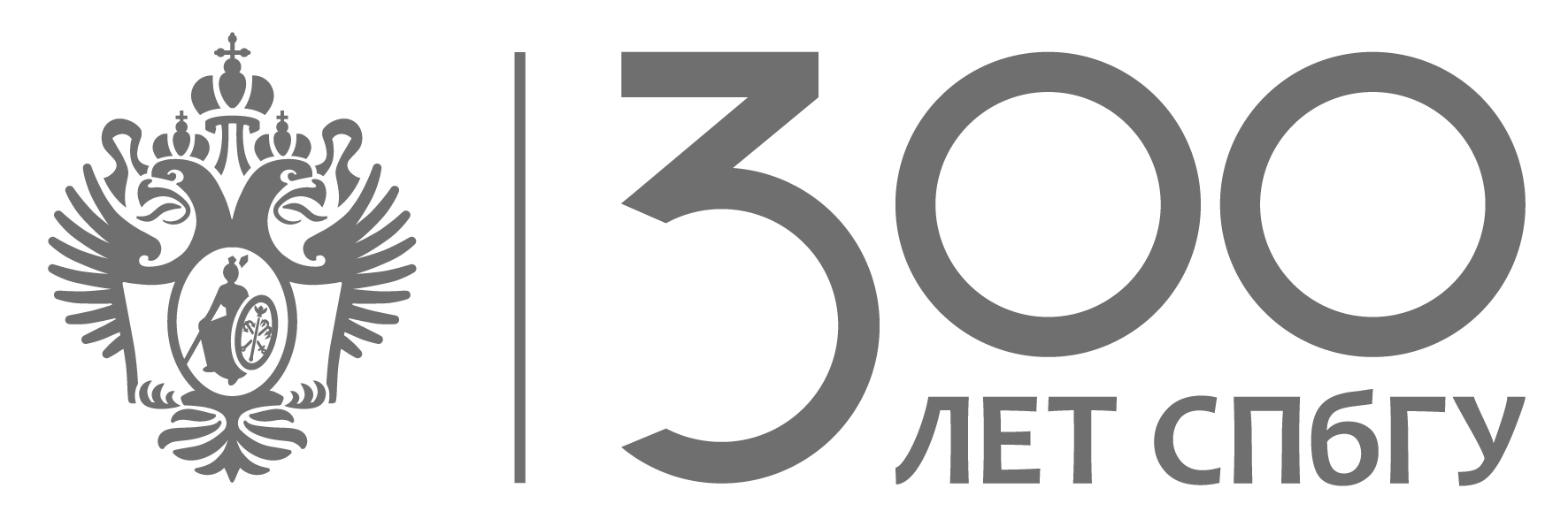 Асимптотический анализотносительного движения космических аппаратовна близких гиперболических траекториях
Перепухов Денис Глебович1
Трофимов Сергей Павлович1

1Институт прикладной математикиим. М.В. Келдыша РАН
Петергоф, 2024
ЗАЧЕМ НУЖНЫ ГИПЕРБОЛЫ
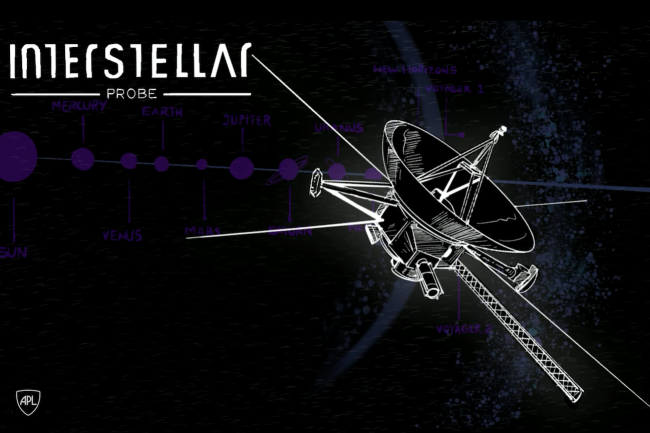 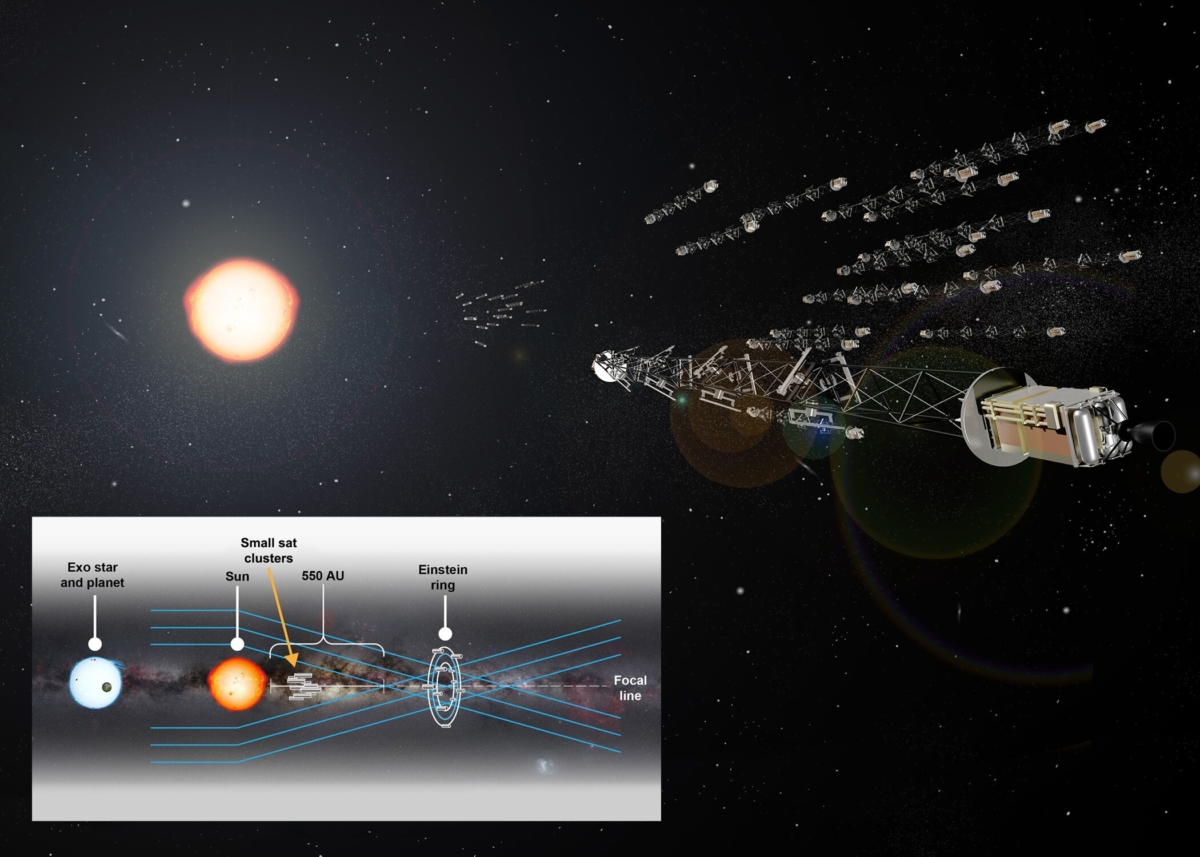 Миссия к гравитационному фокусу Солнца
V∞   25 а.е./год
V∞  7 а.е./год
Групповой полёт
Запуск - 2036
Цель – наблюдения в фокусе солнечной гравитационной линзы
Цель – исследование гелиосферы
Длительность ~ 40 лет
Длительность – 50 лет
2/14
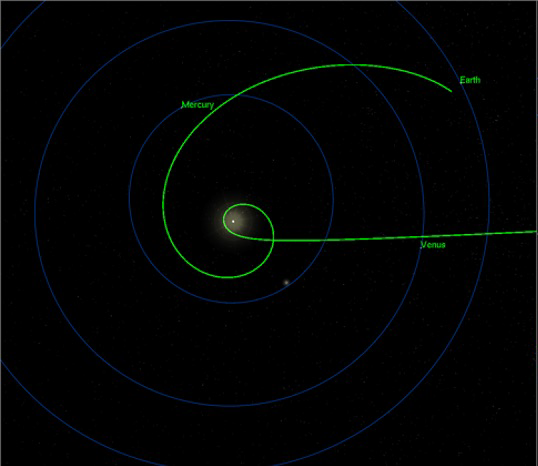 ЗАЧЕМ НУЖНЫ ГИПЕРБОЛЫ
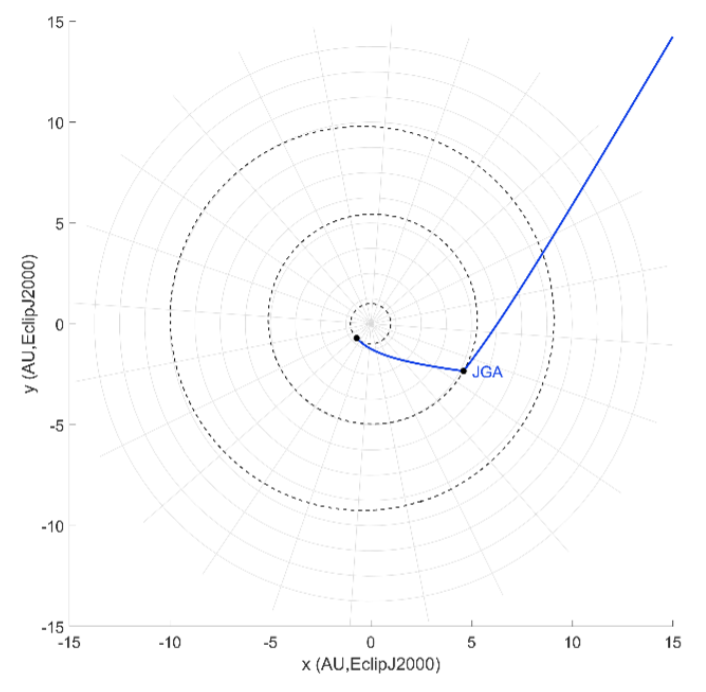 Миссия типа «Sundiver»
Схема полёта к гравитационному фокусу Солнца с разгоном в перигелии с помощью солнечного паруса
Схема полёта Interstellar Probe с пассивным грав. манёвром у Юпитера
Источники картинок:
https://en.wikipedia.org/wiki/Interstellar_Probe_(spacecraft)
Turyshev S. G. [et al.] Science opportunities with solar sailing smallsats //arXiv preprint arXiv:2303.14917. – 2023.
3/14
ПОСТАНОВКА ЗАДАЧИ
r – радиус-вектор ведущего аппарата
rd – радиус-вектор ведомого аппарата
ρ = rd - r – вектор относительного положения 	      ведомого аппарата
Опорная траектория
rd
r
ρ
4/14
РЕШЕНИЕ ЛИНЕАРИЗОВАННОЙ СИСТЕМЫ
Для явной записи матрицы U необходимо ввести конкретную СК
[1] Reynolds R.G. Direct Solution of the Keplerian State Transition Matrix // Journal of Guidance, Control, and Dynamics, 2022. Vol. 45. № 6.  P. 1162-1165.
5/14
АСИМПТОТИЧЕСКАЯ СИСТЕМА КООРДИНАТ И ПЕРЕМЕННАЯ δ
e2
Вводится асимптотическая система координат (АСК)
Начало отсчёта – притягивающий центр
e1 – по уходящей асимптоте
e2 – до правой тройки
e3 – по интегралу площадей
e1
ν
δ
r
6/14
ПРИБЛИЖЁННОЕ РЕШЕНИЕ ЛИНЕАРИЗОВАННОЙ СИСТЕМЫ
Всё в ряд в окрестности 0
7/14
ПРИБЛИЖЁННОЕ РЕШЕНИЕ ЛИНЕАРИЗОВАННОЙ СИСТЕМЫ
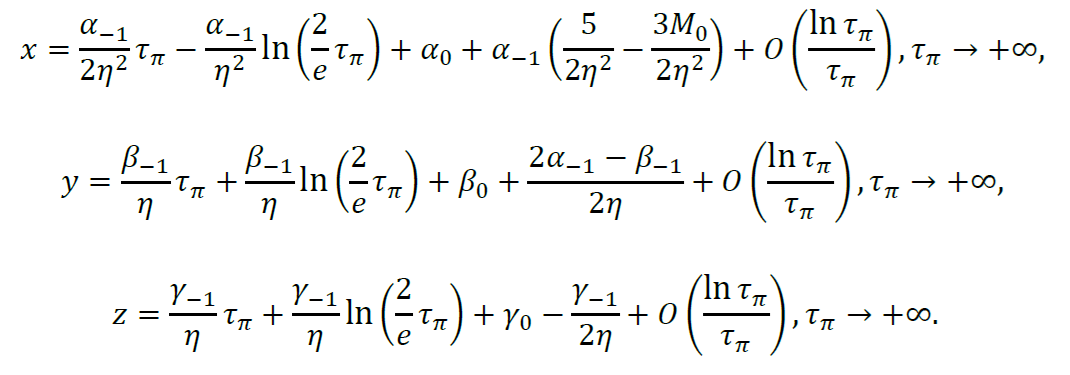 Решение, явно выраженное через время
8/14
ОПОРНАЯ ТРАЕКТОРИЯ
9/14
КРИТЕРИЙ ОГРАНИЧЕННОСТИ ОТНОСИТЕЛЬНОГО ДВИЖЕНИЯ
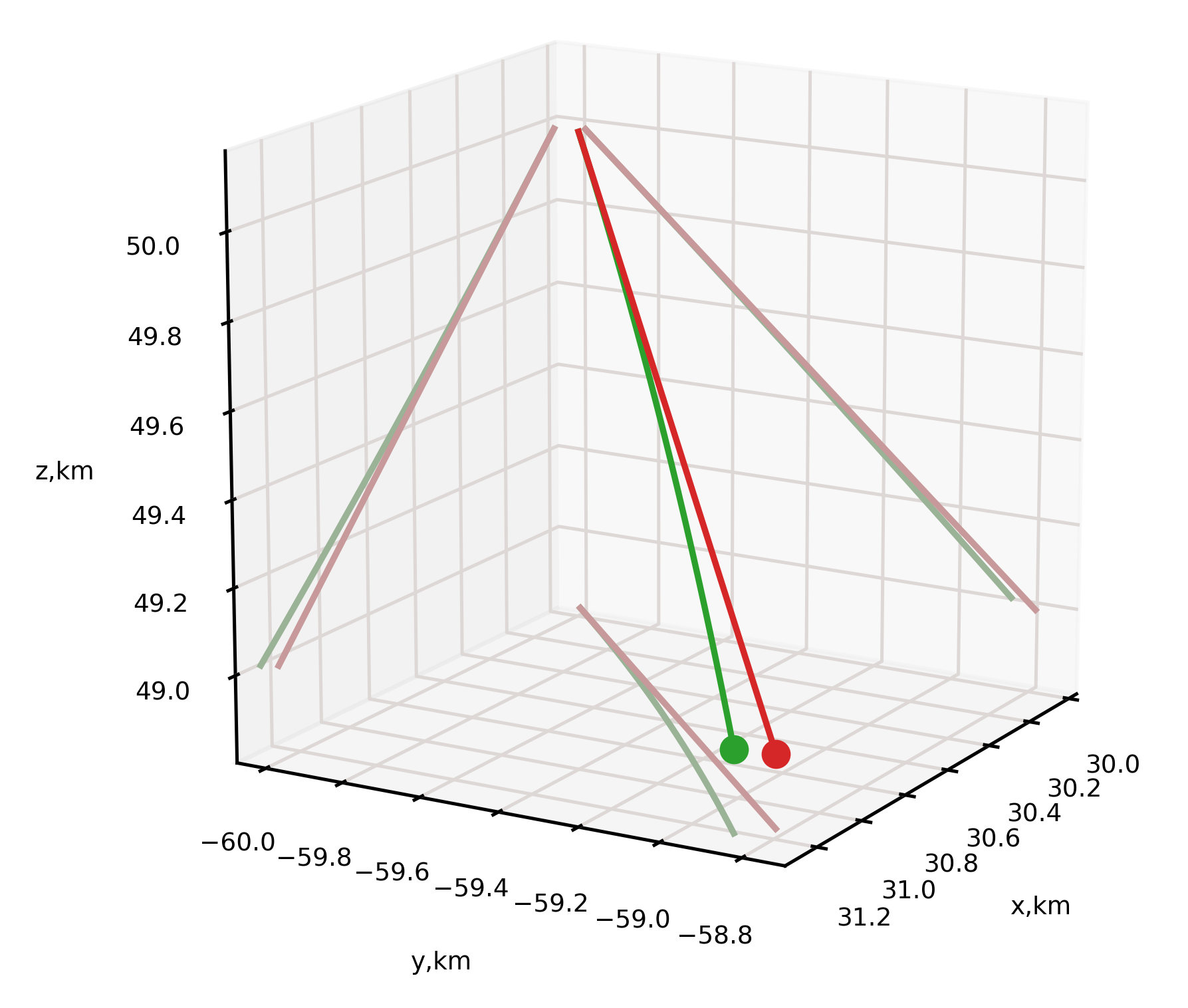 Критерий ограниченности относительного
движения в линейном приближении
Эквивалентно СЛАУ из 3-х уравнений
на начальные положения и скорости
Если это условие выполнено,то относительная траектория – отрезок
Посчитано численно
Посчитано по формуле слева
10/14
О ТОЧНОСТИ ПРИБЛИЖЁННОГО РЕШЕНИЯ
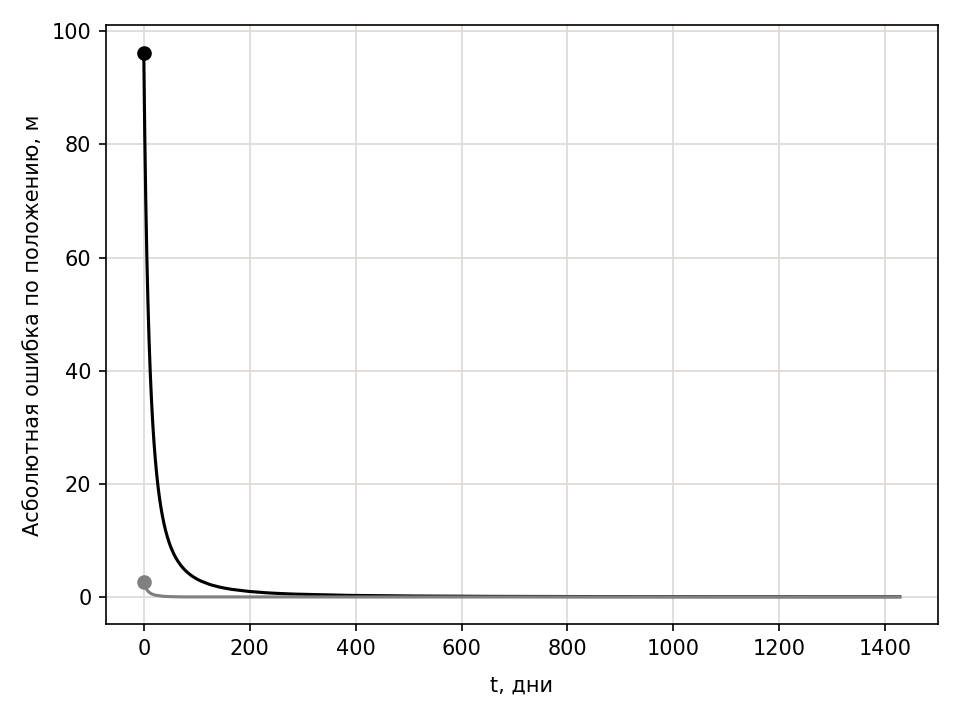 Сравнениечисленного интегрирования(задача 2 тел) с приближениямипервого и второго порядков

На графике: абсолютная ошибкапо положению (в метрах)
11/14
СЛУЧАЙ НЕОГРАНИЧЕННОГО ОТНОСИТЕЛЬНОГО ДВИЖЕНИЯ
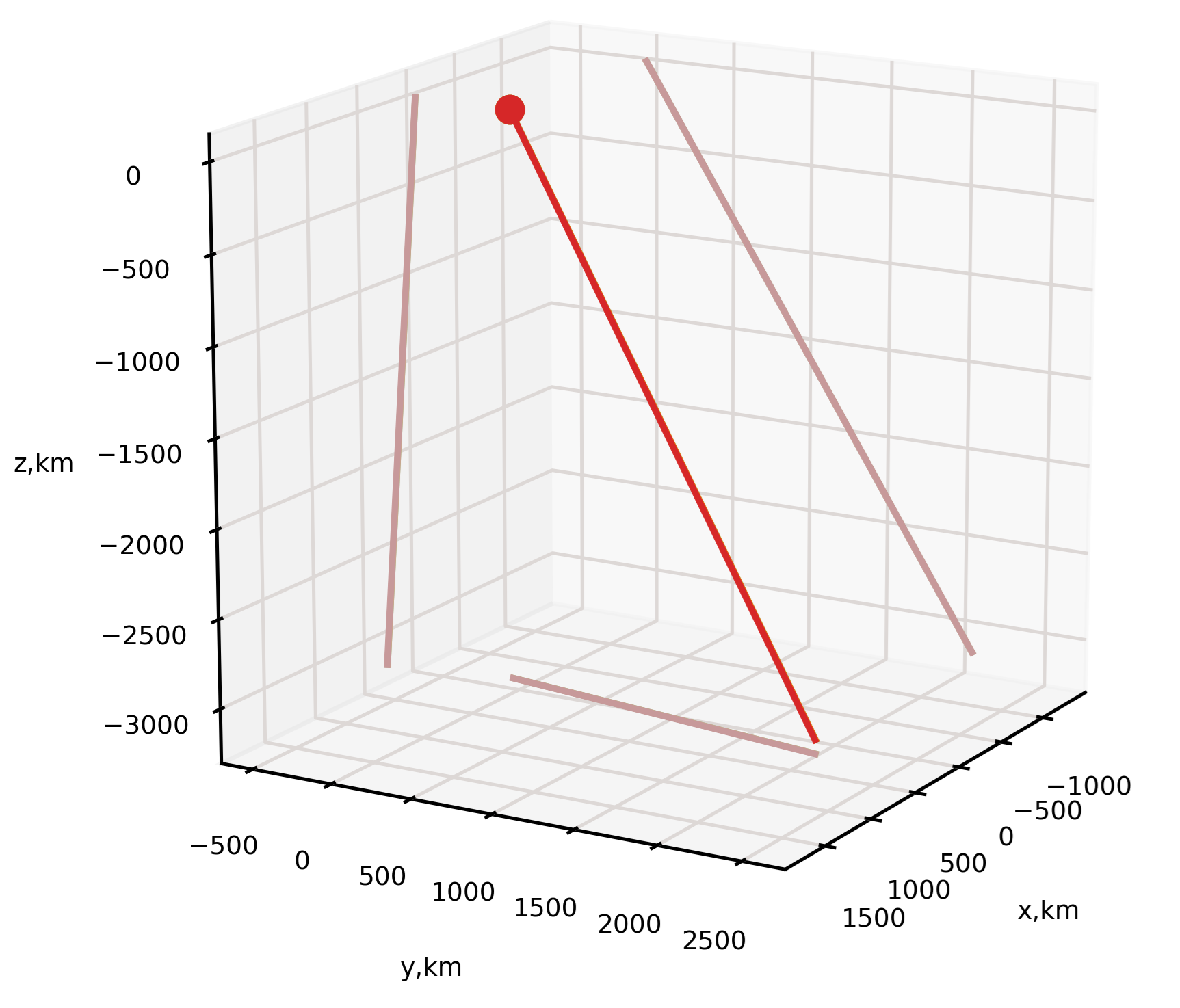 Если хотя бы одно из условий
НЕ выполнено, то аппаратыразлетаются «на бесконечность»
Относительная траекториядля случая
Посчитано численно
Посчитано по формулам ниже
12/14
О ТОЧНОСТИ ПРИБЛИЖЁННОГО РЕШЕНИЯ
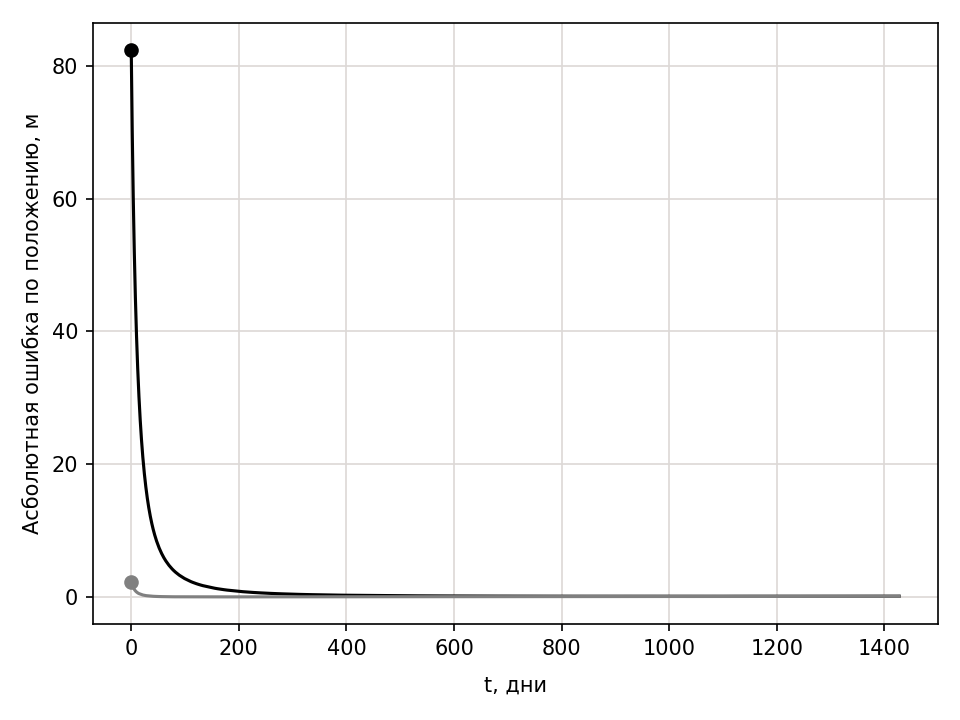 Сравнениечисленного интегрирования(задача 2 тел) с приближениямипервого и второго порядков
(с учётом логарифмов)

На графике: абсолютная ошибкапо положению (в метрах)
13/14
ЗАКЛЮЧЕНИЕ
Предложен способ описания относительного движения КАна близких гиперболических траекториях
Получено представление,явно зависящее от времени
Продемонстрирована достаточно высокая точностьприближённого описания и его асимптотическая сходимость
Далее: использование полученных формул, для связи требуемых точностей и требованиям к навигации и управлению;расчёт управления для формирования и поддержания формации
14/14
СПАСИБО ЗА ВНИМАНИЕ
СПАСИБО ЗА ВНИМАНИЕ!
15/14
ФУНДАМЕНТАЛЬНАЯ МАТРИЦА РЕШЕНИЙ
16/14
ПОСТРОЕНИЕ ТЕТРАЭДАЛЬНОЙ ФОРМАЦИИ
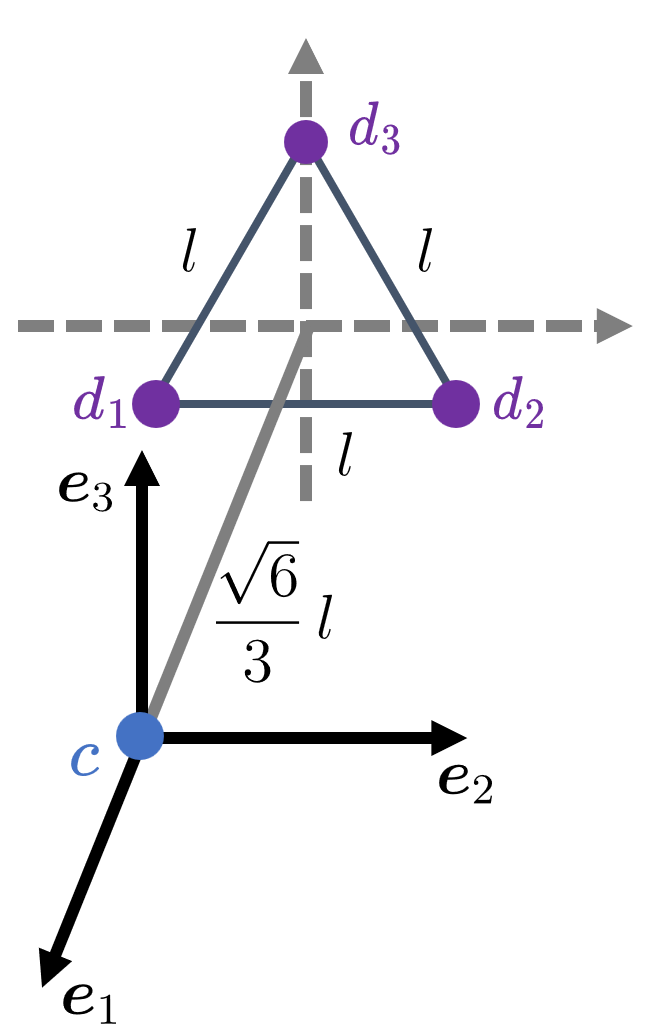 Всего 4 аппарата, один на опорной гиперболе
17/14
ПОСТРОЕНИЕ ТЕТРАЭДАЛЬНОЙ ФОРМАЦИИ
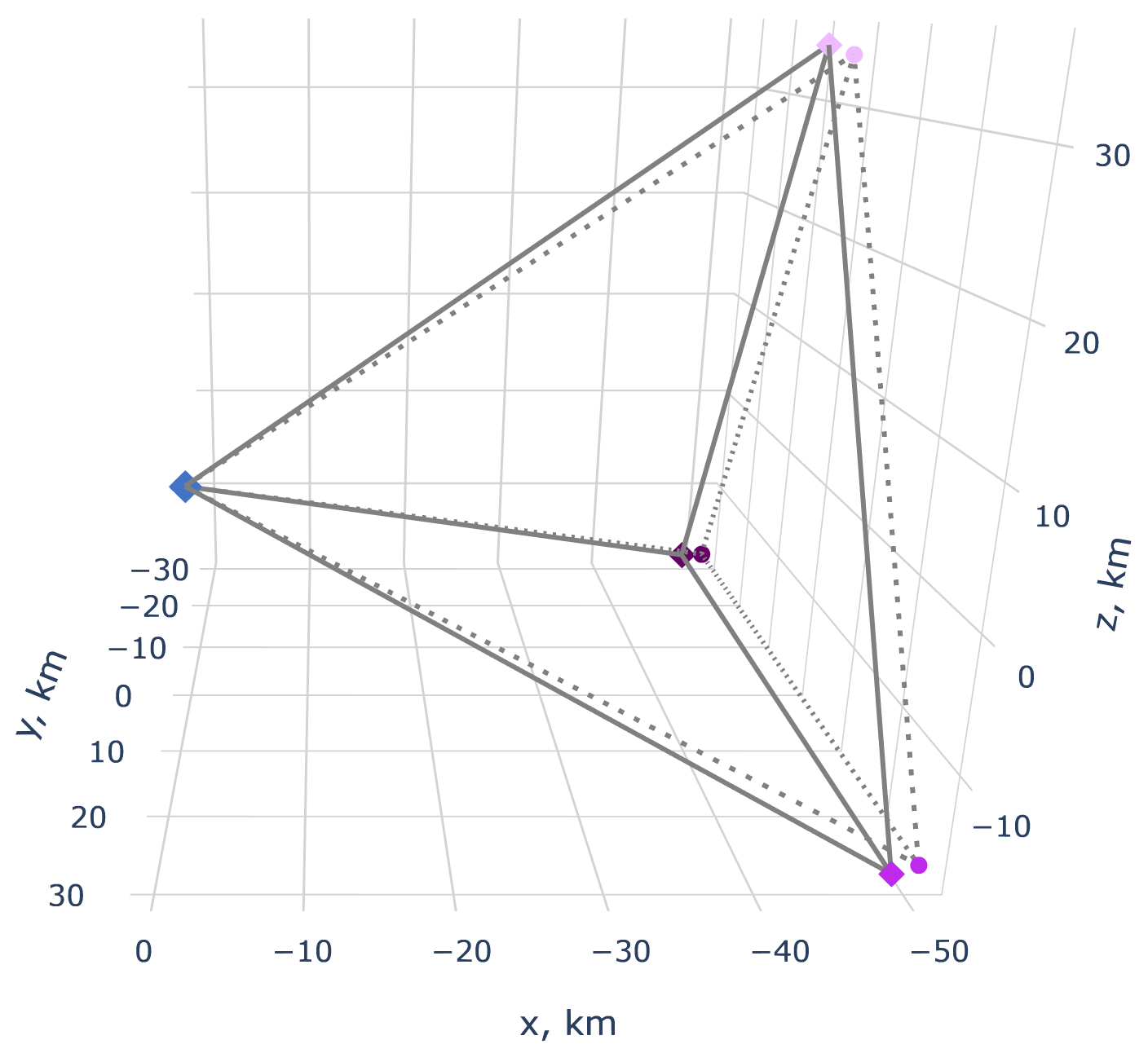 Эволюция тетраэдра со стороной 60 км
за время пролёта от 1.52 а.е. до 100 а.е.
Пунктир – начальная конфигурация
Сплошная – конечная конфигурация
Всё время пассивного полёта тетраэдр был близок правильномус нужной длиной ребра
18/14
ПОСТРОЕНИЕ ТЕТРАЭДАЛЬНОЙ ФОРМАЦИИ
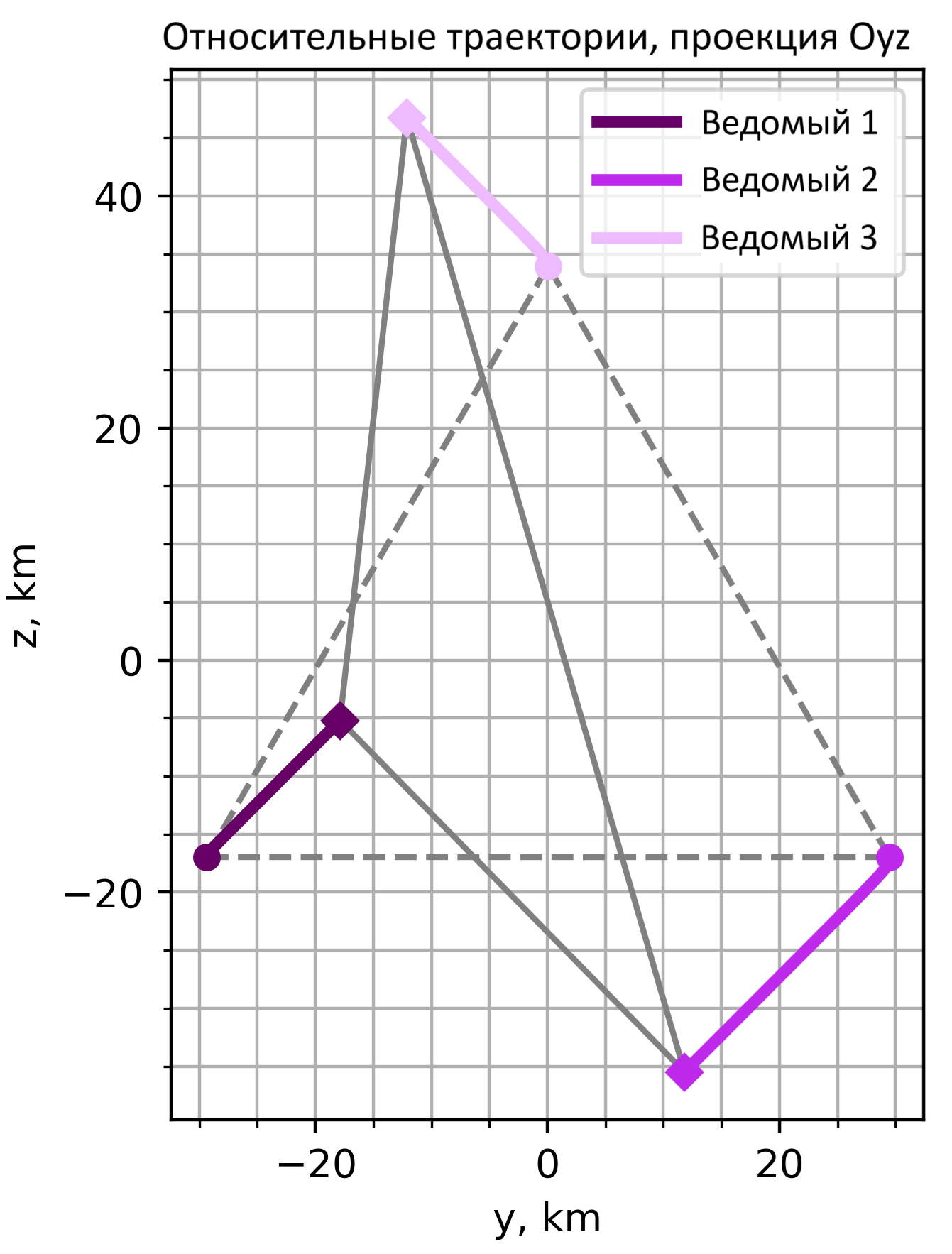 Эволюция тетраэдра со стороной 60 км
за время пролёта от 1.52 а.е. до 100 а.е.
при наличии ошибки в 0.1мм/с по скоростям
На графике проекция траекторийтрёх ведомых аппаратов на плоскость Oyz
Пунктир – начальная конфигурация
Сплошная – конечная конфигурация
19/14
ЭВОЛЮЦИЯ КАЧЕСТВА ТЭТРАЭДРОВ
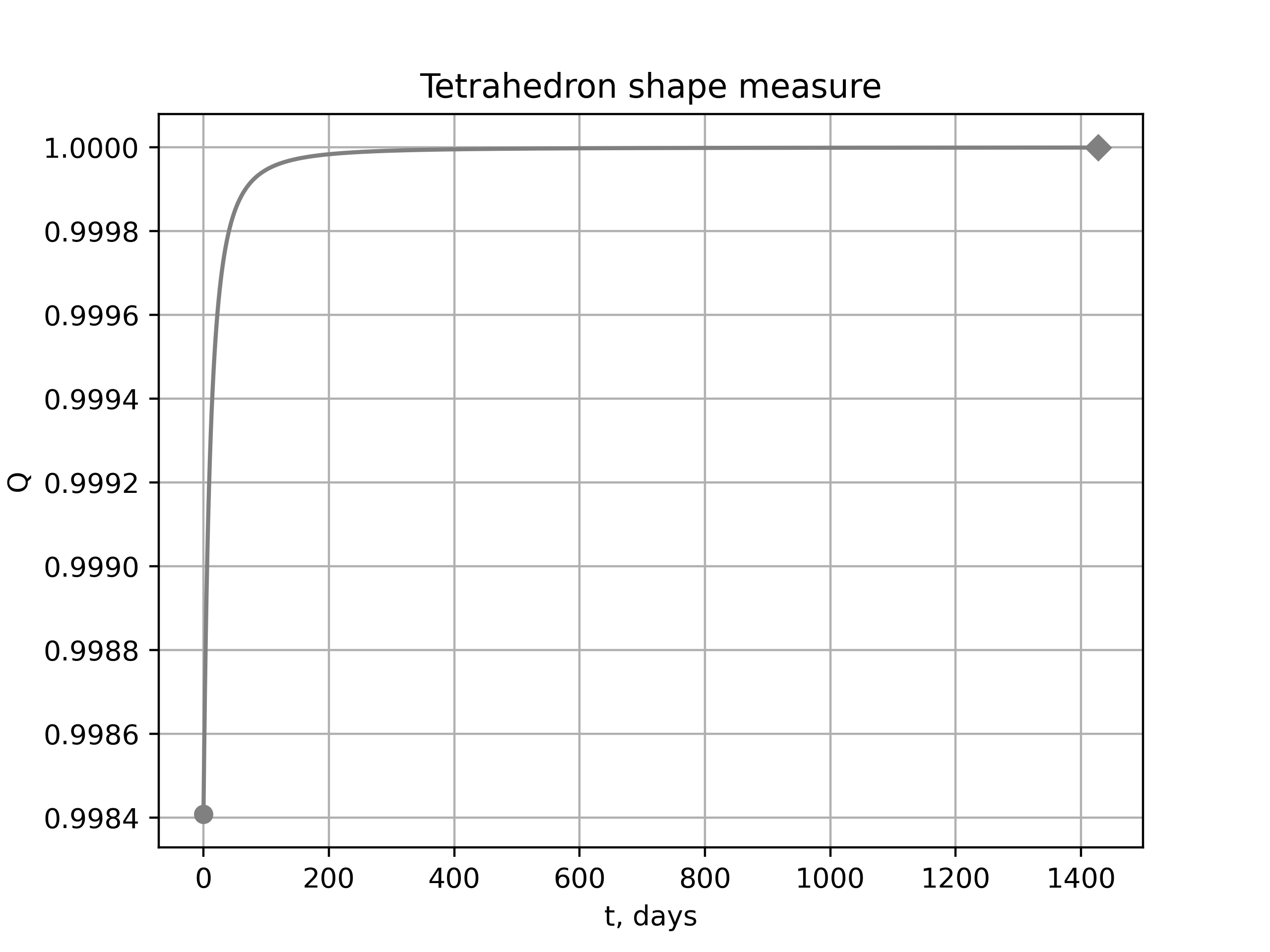 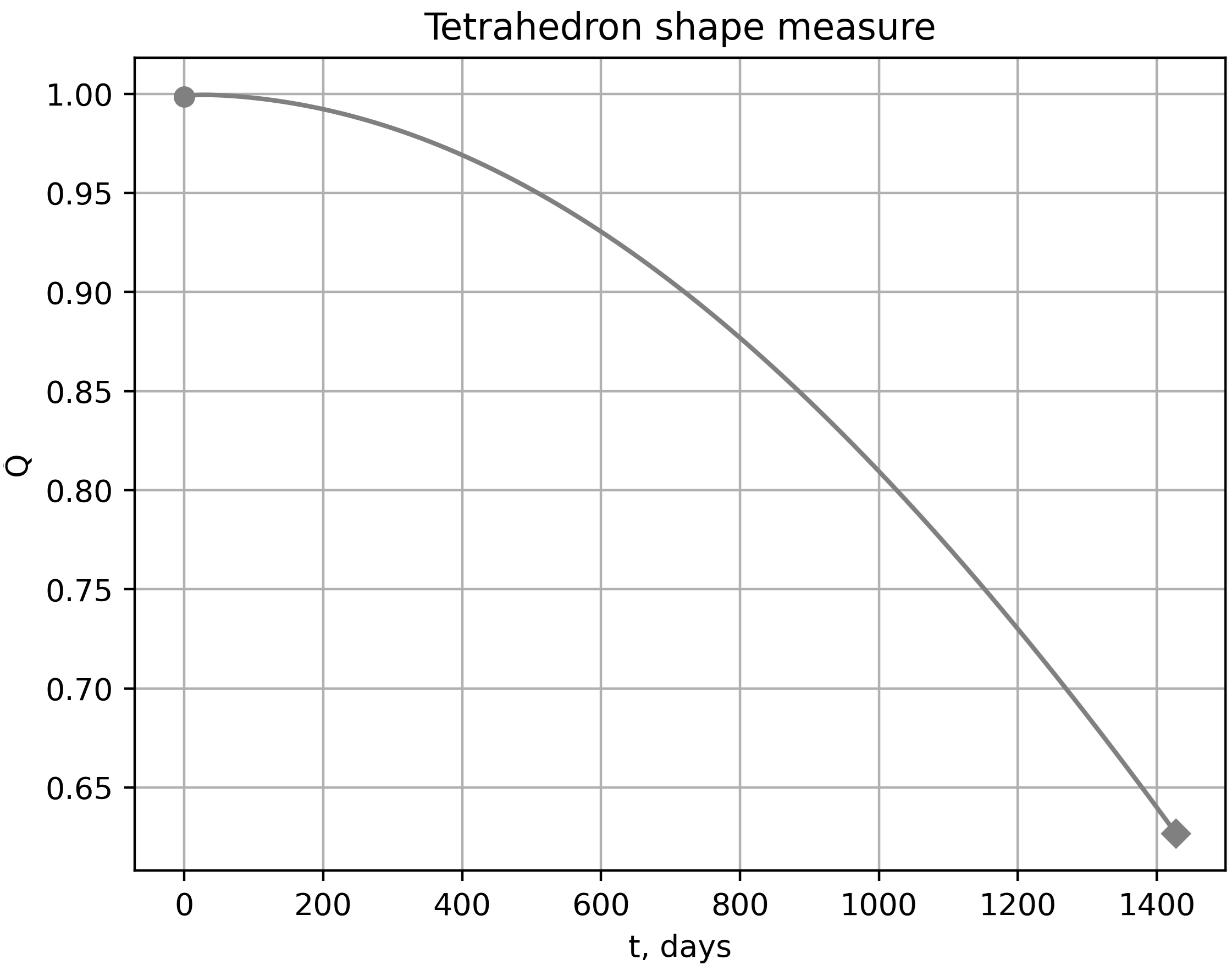 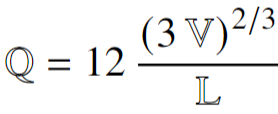 «Плохой» случай
(второй сценарий)
«Хороший» случай
(первый сценарий)
20/14